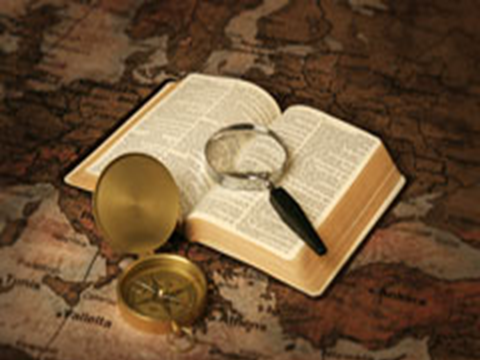 WHAT IT MEANS TO BE A CHRISTIAN 
ACTS 11:26
A CHRISTIAN IS A FARMER
PRINCIPLES ASSOCIATED WITH FARMING 
MATT. 13:1-9, 18-23
2 TIM. 2:6
JAMES 5:7-8
2 TIM. 2:1
1 COR. 3:5-9
MARK 4:26-27
JOHN 4:34-38
MATT. 15:13-14, 13:24-30
GAL. 1:6-9
1 COR. 2:1-2
A CHRISTIAN IS A FARMER
YOU WILL REAP WHAT YOU SOW -  
GAL. 6:7-9
PROV. 22:8
PROV. 11:18
JAMES 3:18
2 COR. 9:6
MATT. 25:14-30
MATT. 10:42
A CHRISTIAN IS A FARMER
CHRIST IS THE VINE WE ARE THE BRANCHES  -  
JOHN 15:1-8
MATT. 13:24-30
ROM. 14:10-12
JOHN 5:28-29
A CHRISTIAN IS A FARMER
CONCLUSION -  
WHAT TYPE OF FARMER ARE YOU?
ARE YOU SOWING THE SEED OF THE KINGDOM?
WHAT TYPE OF HARVEST DO YOU DESIRE?